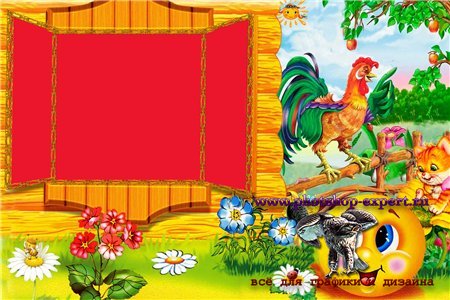 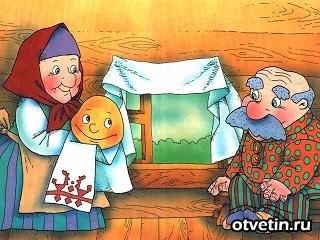 «Здравствуй, сказка!»
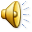 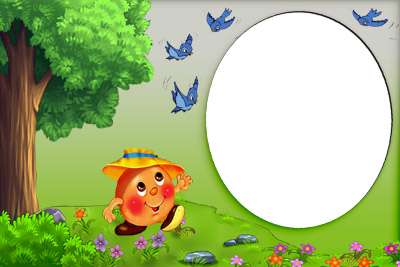 Создать условия для развития познавательных способностей и развития речи детей в процессе реализации проекта «Здравствуй, сказка!»
ЦЕЛЬ ПРОЕКТА:
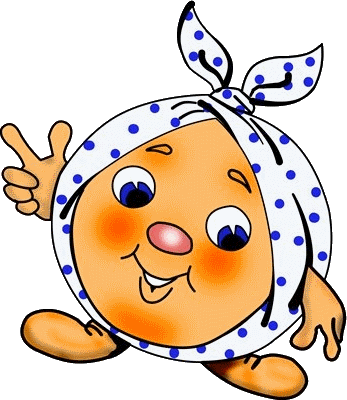 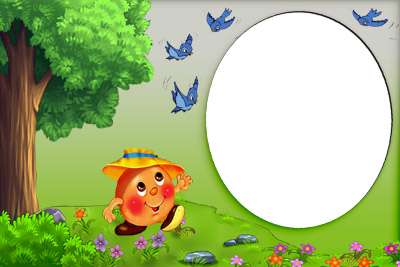 1.Создать необходимые условия для знакомства детей с русскими народными сказками. 
2. Содействовать созданию эмоционально - положительного климата в группе.
3. Привлекать детей к посильному участию в играх, развлечениях, подражая взрослым.
 4. Закреплять интерес детей к русским народным сказкам. 
5. Побуждать детей к речевым высказываниям.
6. Создать условия для участия родителей в образовательном процессе ДОУ.
Задачи:
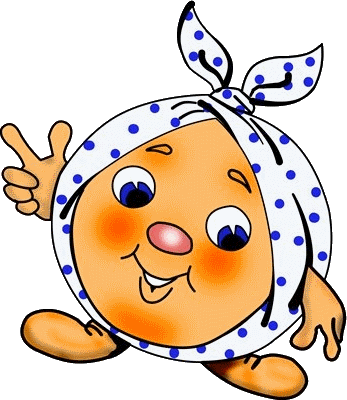 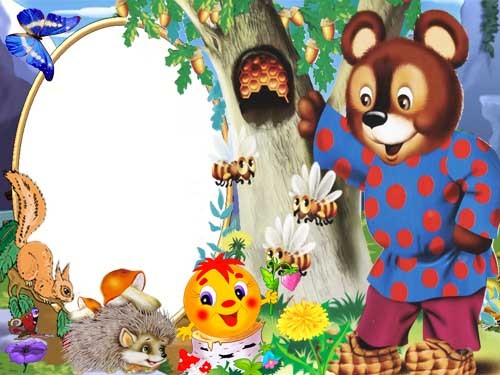 Паспорт проекта
Вид проекта: 
творческо - игровой.
Продолжительность:
 краткосрочный.
Сроки реализации:
 с 10 ноября по 10 декабря 2015
Участники: воспитанники группы раннего возраста, родители, воспитатели детей группы «Ёжики».
Возраст детей: 1, 6 – 2,1 г.
Форма проведения:
 групповая
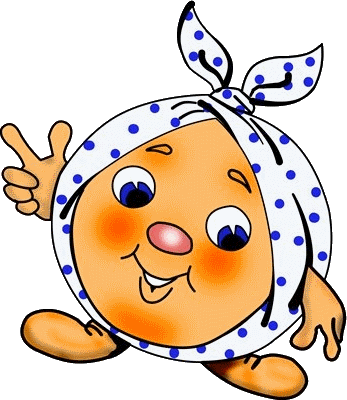 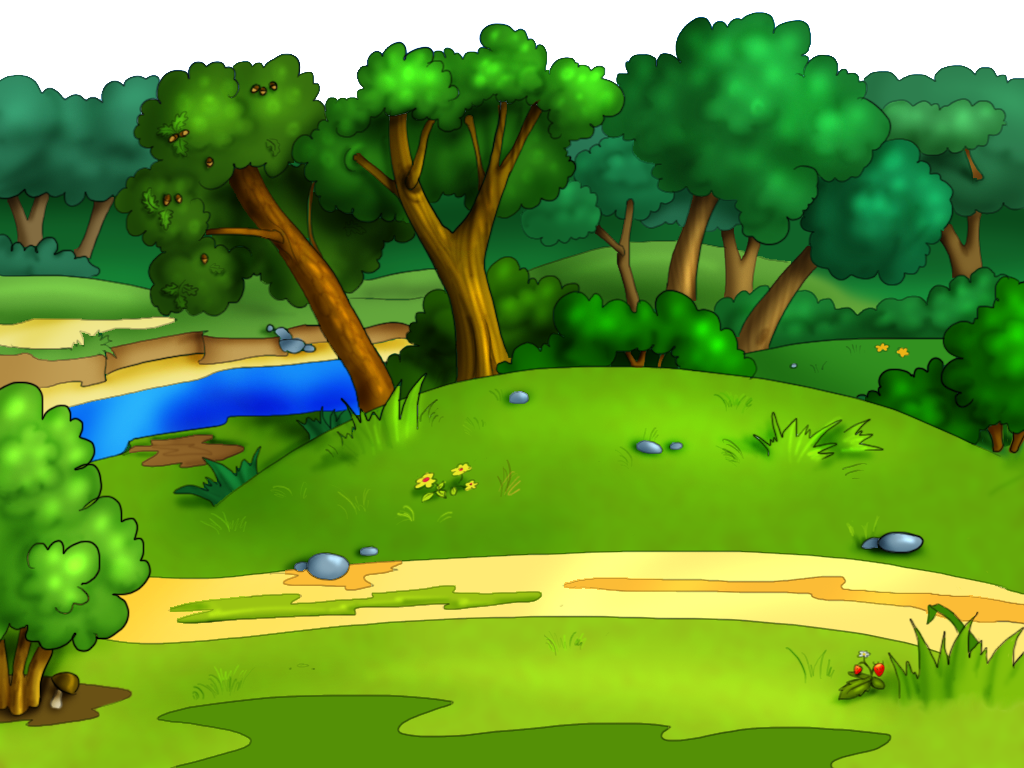 Подбор методической литературы. 
Приготовление материалов для совместной деятельности с детьми (цветная бумага, картон, клей, карандаши, пластилин.) - Специально подобранные сказки для детей младшего дошкольного возраста.
 - Подбор аудио записей, иллюстраций к сказкам.
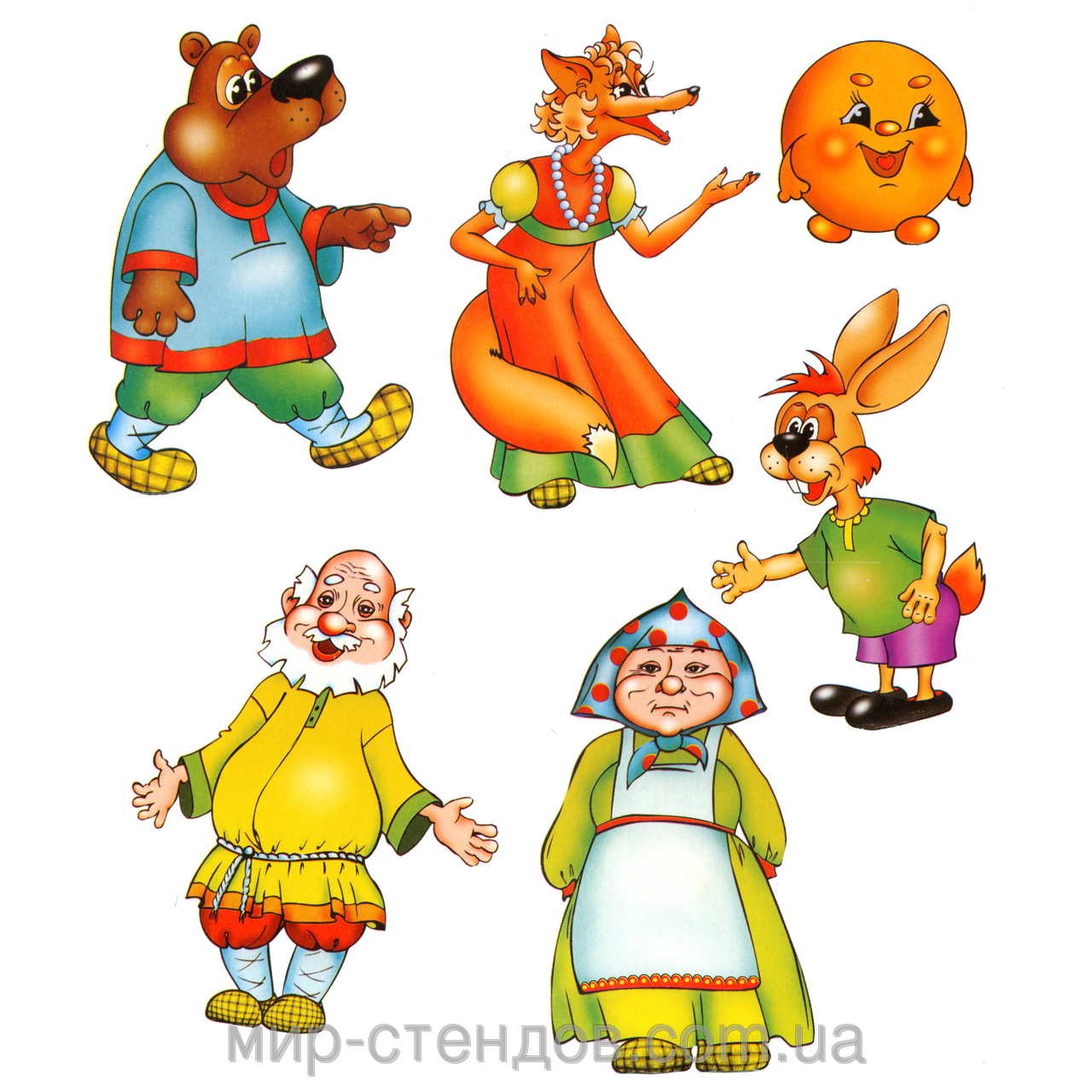 Подготовительный этап:
- Качусь по дорожке…
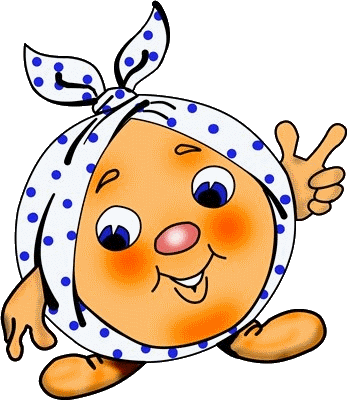 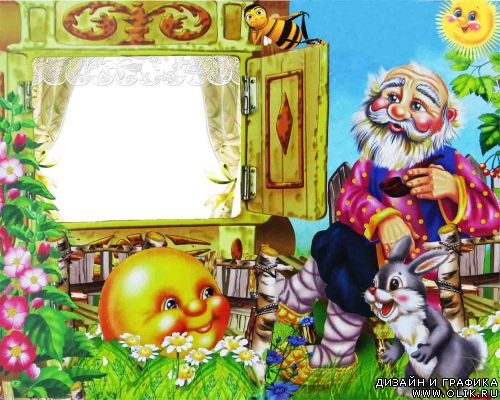 Предполагаемый результат:
Расширение и обогащение знаний детей о героях сказок 
- Развитие речи детей, обогащение её новыми словами и выражениями 
- Развитие творческих способностей детей.
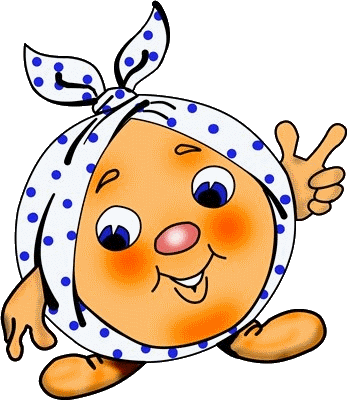 Продукт проектной деятельности:
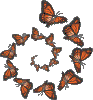 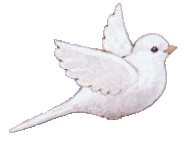 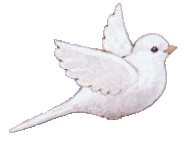 Совместная деятельность воспитателей и детей:
Лепка «Весёлые колобки», «Золотые яички», рисование «Дорожка для колобка», аппликация «Выросла репка большая-пребольшая», коллективная аппликация «Заюшкина избушка»
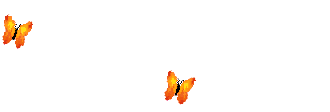 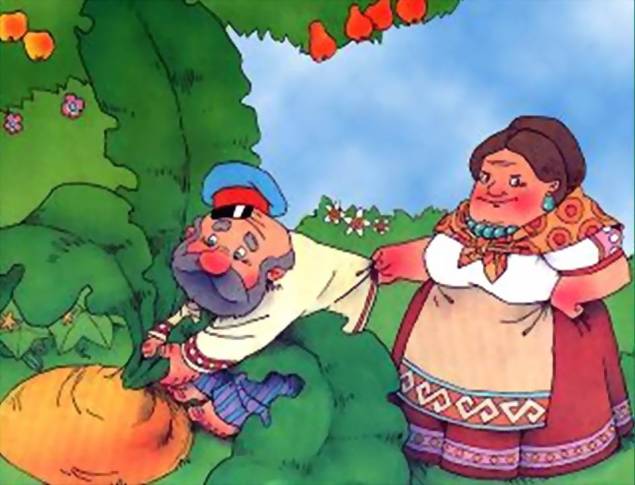 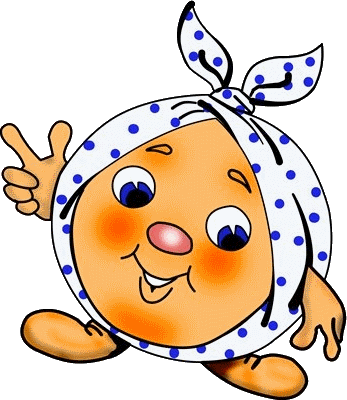 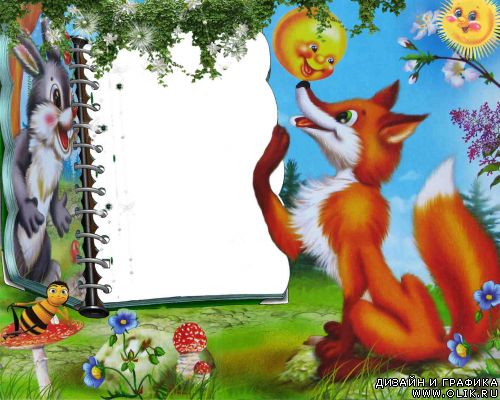 Презентация проекта:
Проведение развлечения «Полянка сказок» 
- Выставка работ родителей на тему: «Обложка любимой сказки»
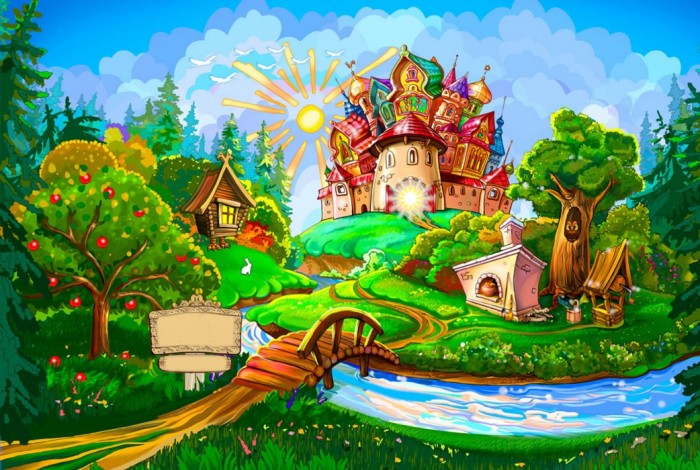 РЕАЛИЗАЦИЯ ПРОЕКТА
Рассматривание картинок из серии «Дикие животные» Цель: упражнять в узнавании и назывании животных леса.
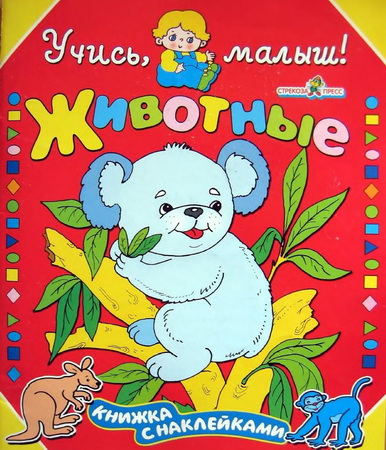 Просмотр мультфильма «Маша и медведь» Цель: вызвать радостное настроение, развивать речь, словарный запас.
Беседа о жизни лесных зверей. Цель: рассказать о повадках лисы и зайца (лиса хищница - охотится на зайчика, он от нее прячется.)
Игра-занятие:Сказка «Курочка Ряба» Цели: побуждать детей слушать сказку в инсценированном варианте и в обычном пересказе, вызвать желание прослушать ее еще раз. Формировать способность обобщению путем упражнения детей в подборе к глаголам соответствующих существительных.
Чтение сказки «Колобок» с показом.
Цель: Формировать умение понимать простые сюжеты небольших сказок, побуждать к повторению песенки колобка.
Сказка в гости к нам пришлаДети старшей группы показали нам сказку «РЕПКА»
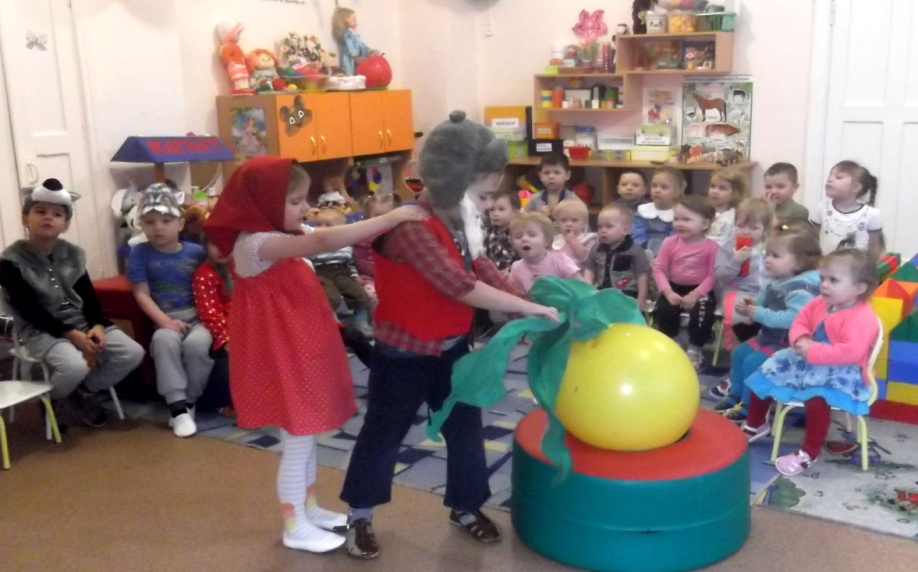 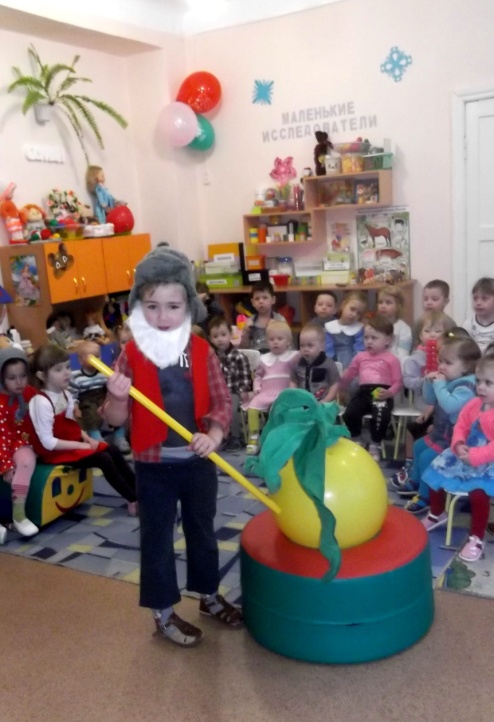 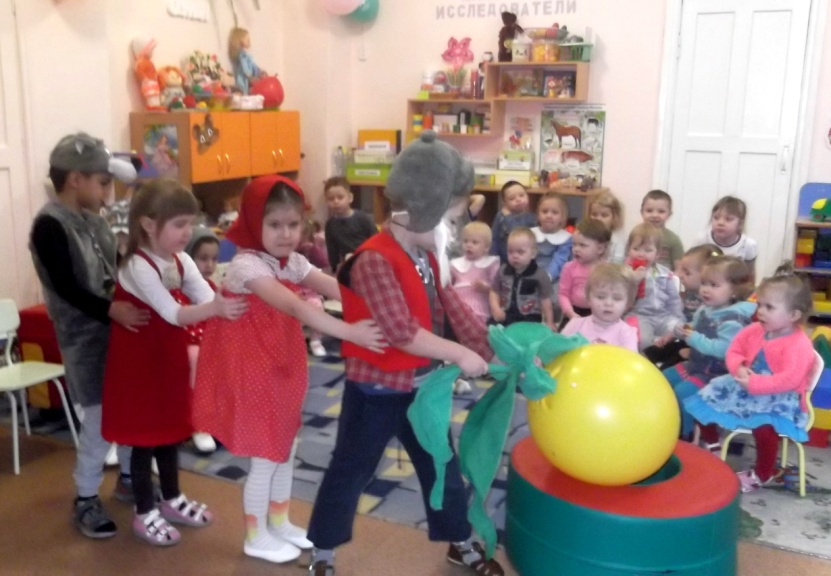 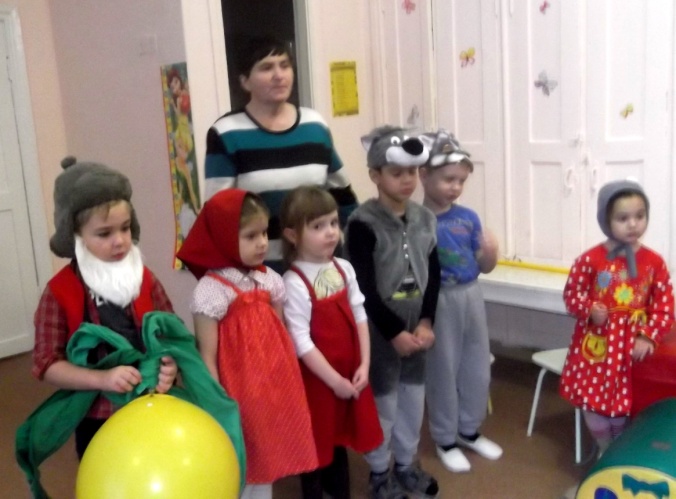 Экспериментирование с солёным тестом.
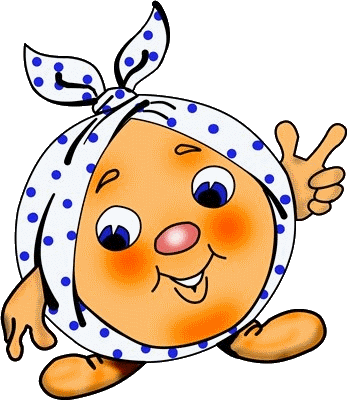 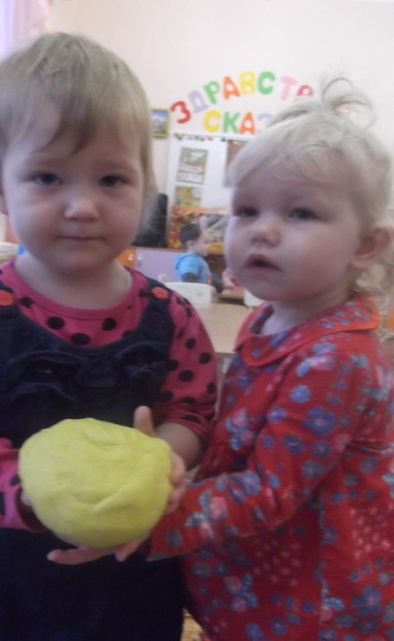 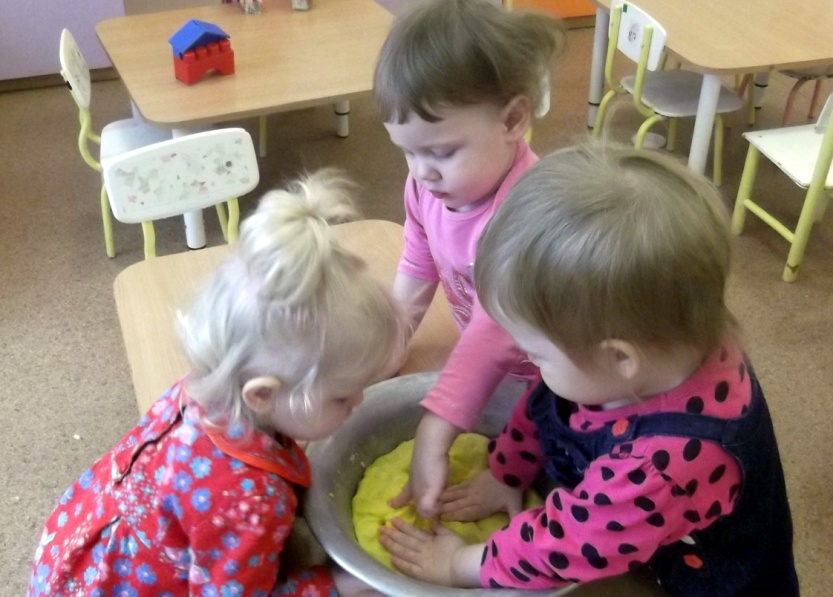 Лепка «Весёлые колобки»
Рисование с элементами аппликации «Дорожка для Колобка»
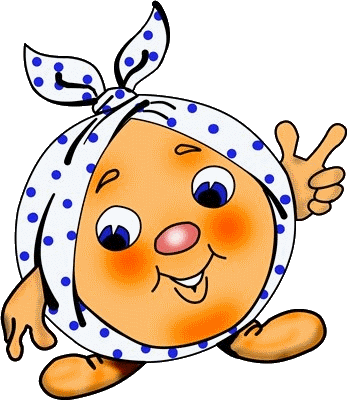 Аппликация «Выросла репка большая-пребольшая» Цель: повторить с детьми знание желтого и зеленого цвета, учить наносить клейстер на заготовленные детали при помощи кисточки, приклеивать их к листу бумаги, соединяя детали по образцу.
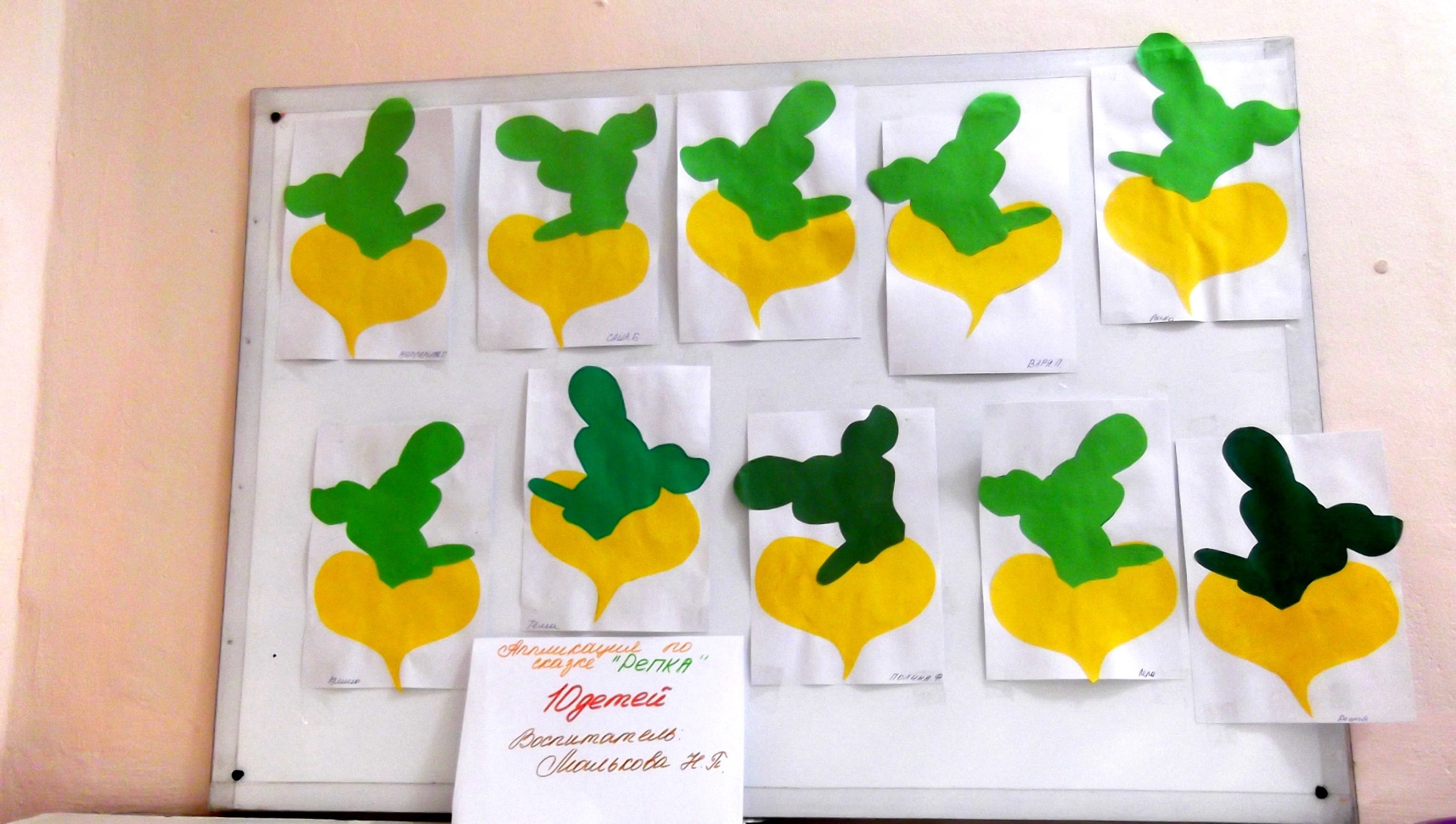 Физическое развитие
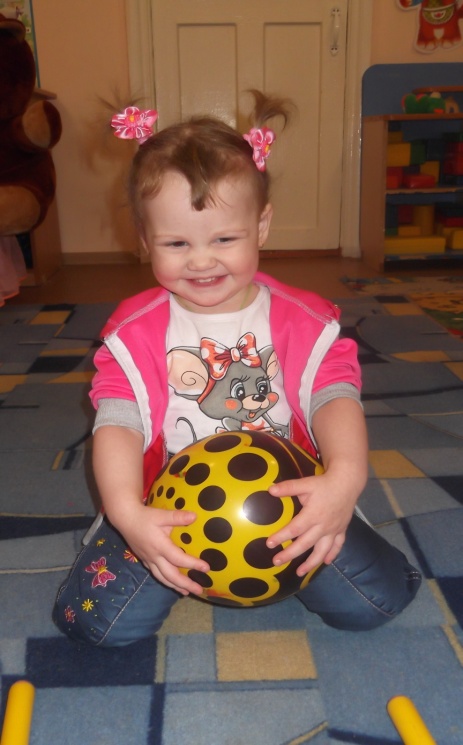 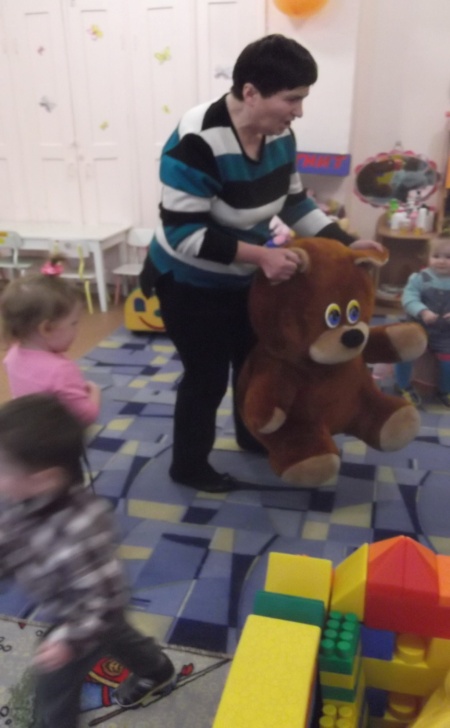 Подвижные игры:
«У медведя во бору», «Зайчики» Цель: упражнять детей в подражании воспитателю во время выполнения им движений по тексту.
«Волк-волчок» Цель: вызвать у детей положительный эмоциональный настрой, развивать умение внимательно слушать взрослого, действовать по сигналу. 
«Собачка Жучка». Цель: Развивать умение внимательно слушать взрослого, действовать по сигналу.
«Раз, два, три - колобка догони! » Цель: развивать глазомер, умение ориентироваться в пространстве.
"Зайка серенький сидит". Цель: развивать двигательную активность, внимание 
«Догони зайчика». Цель : упражнять в беге за воспитателем, не наталкиваясь друг на друга.
«Где курочка спрятала яичко? ». Цель: упражнять в ориентировке в игровой комнате, вызвать радость от коллективной игры.
«Вышла курочка гулять» Цель: учить выполнять действия по сигналу, ориентироваться в пространстве.
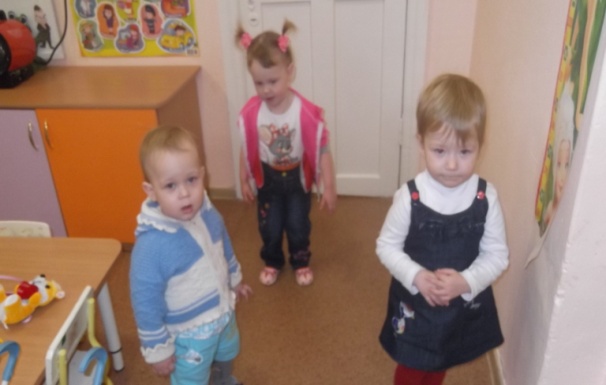 Участие родителей
Выставка работ родителей на тему: «Обложка любимой сказки» Цель: привлечь родителей к активной совместной деятельности для достижения положительных результатов в реализации проекта.
Реализация проекта продолжается до 10 декабря